Sistema e-Ouv
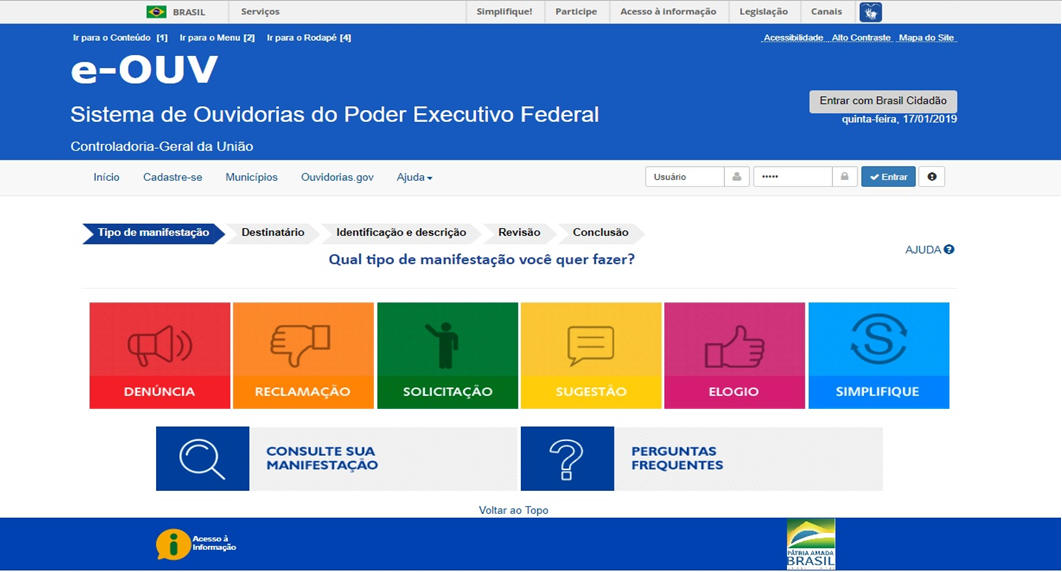 [Speaker Notes: Apresente o slide seguinte e aproveite fazer a divulgação do e-Ouv Municípios e simular um pedido. É interessante mostrar a lista dos municípios que já o utilizam (disponível em http://www.ouvidorias.gov.br/cidadao/lista-de-ouvidorias).]
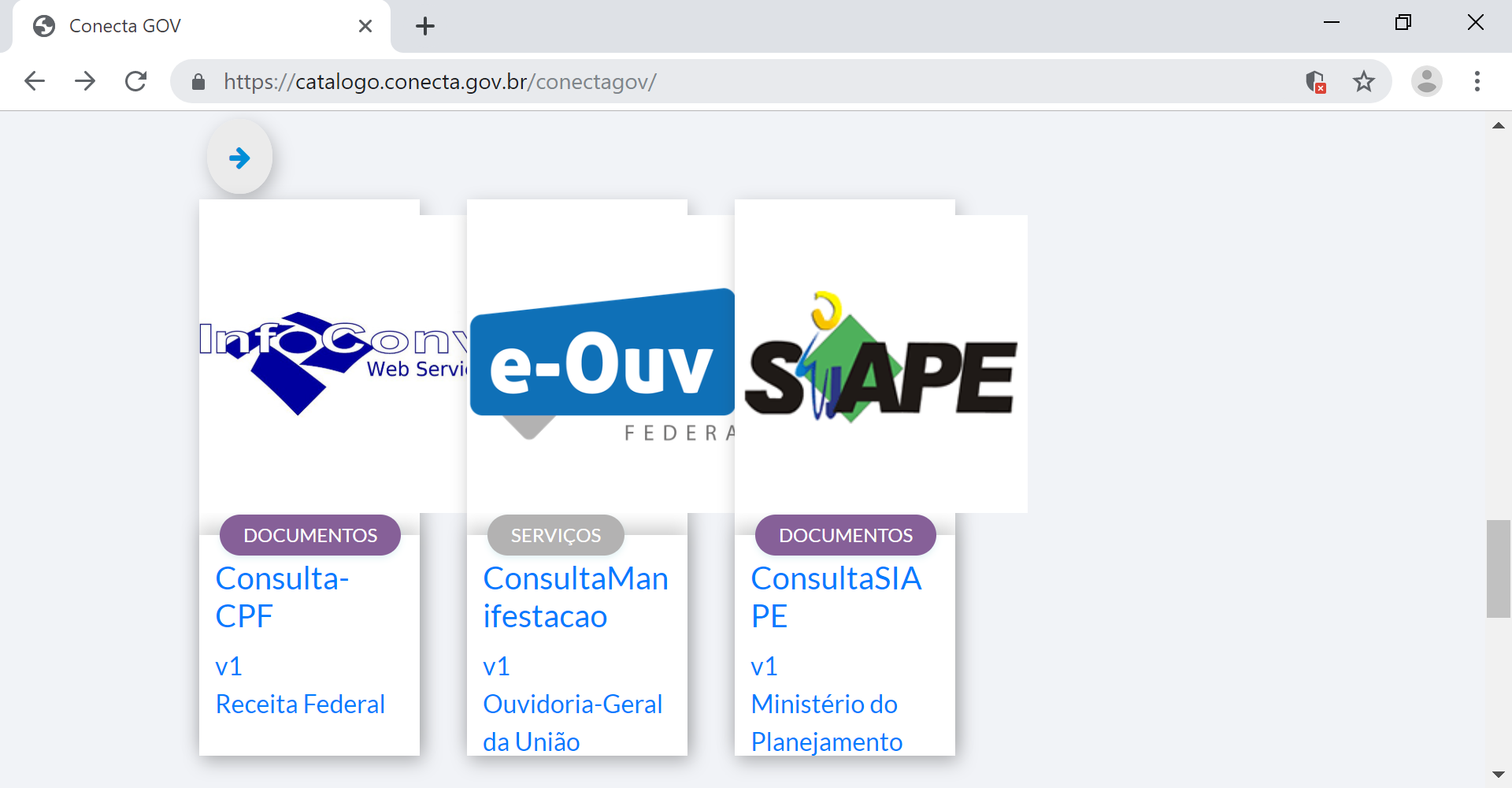 Apresentação das manifestações - Decreto Federal nº 9.492/2018, Art. 11, IV

Uso obrigatório do e-Ouv
[Speaker Notes: É importante destacar que o Decreto federal nº 9.492/2018 determinou o uso obrigatório do e-Ouv pelos órgãos e entidades da administração pública federal direta, autárquica e fundacional; bem como pelas empresas estatais federais que prestem serviços públicos e também aquelas que recebam recursos do Tesouro Nacional para o custeio total ou parcial de despesas de pessoal ou para o custeio em geral.]
Atuação em Rede das Ouvidorias – Rede de Ouvidorias
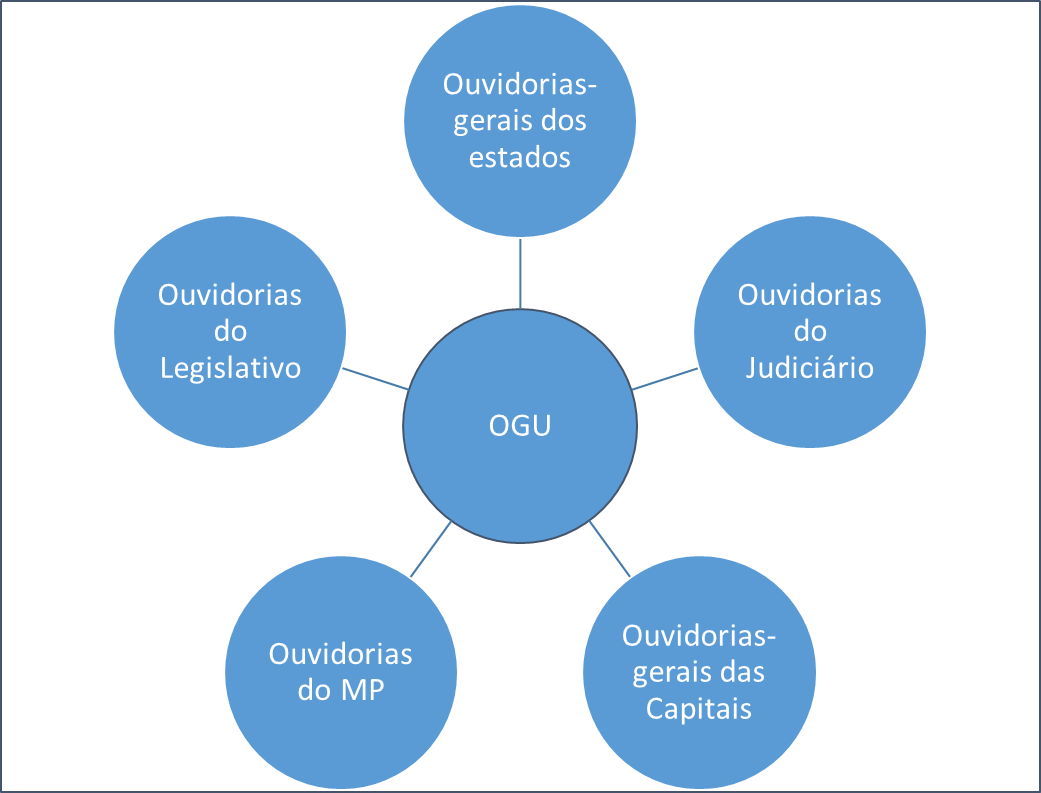 [Speaker Notes: Figura representando a formação do Sistema de Ouvidorias do Poder Executivo Federal (SisOuv) com um órgão Central e unidades setoriais – Decreto 9.492/2018, art. 6º.]
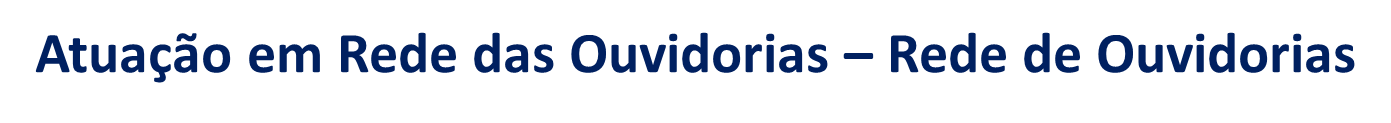 A partir do Decreto nº 9.723 de 11 de março de 2019 fica instituída a Rede Nacional de Ouvidorias, com a finalidade de integrar as ações de simplificação desenvolvidas pelas unidades de ouvidoria dos Poderes da União, dos Estados, do Distrito Federal e dos Município. (art.24-A)
Os orgãos e entidades terão 3 meses, a partir deste decreto, para se adequarem em termos de sistemas e procedimentos para o cidadão; e 12 meses para consolidar os cadastros e as bases de dados a partir do número do CPF.
Regulamentada pela CGU, por meio da IN nº 3, de 5 de abril de 2019, a adesão a Rede Nacional de Ouvidorias é voluntária e gratuita, e garante o uso gratuito do e-OUV e a capacitação para agentes públicos em matéria de ouvidoria e simplificação de serviços.
Projeto FALA.BR (2° semestre 2019)
[Speaker Notes: Novidade!!! e-OUV já dispara automaticamente a pesquisa de satisfação conforme a última versão do sistema de junho de 2018.]
e-Ouv – Painel “Resolveu?”

Ouvidorias federais: 350
Ouvidorias estaduais: 297 
AM, AP, RJ, RR, RN
Ouvidorias/órgãos municipais: 850
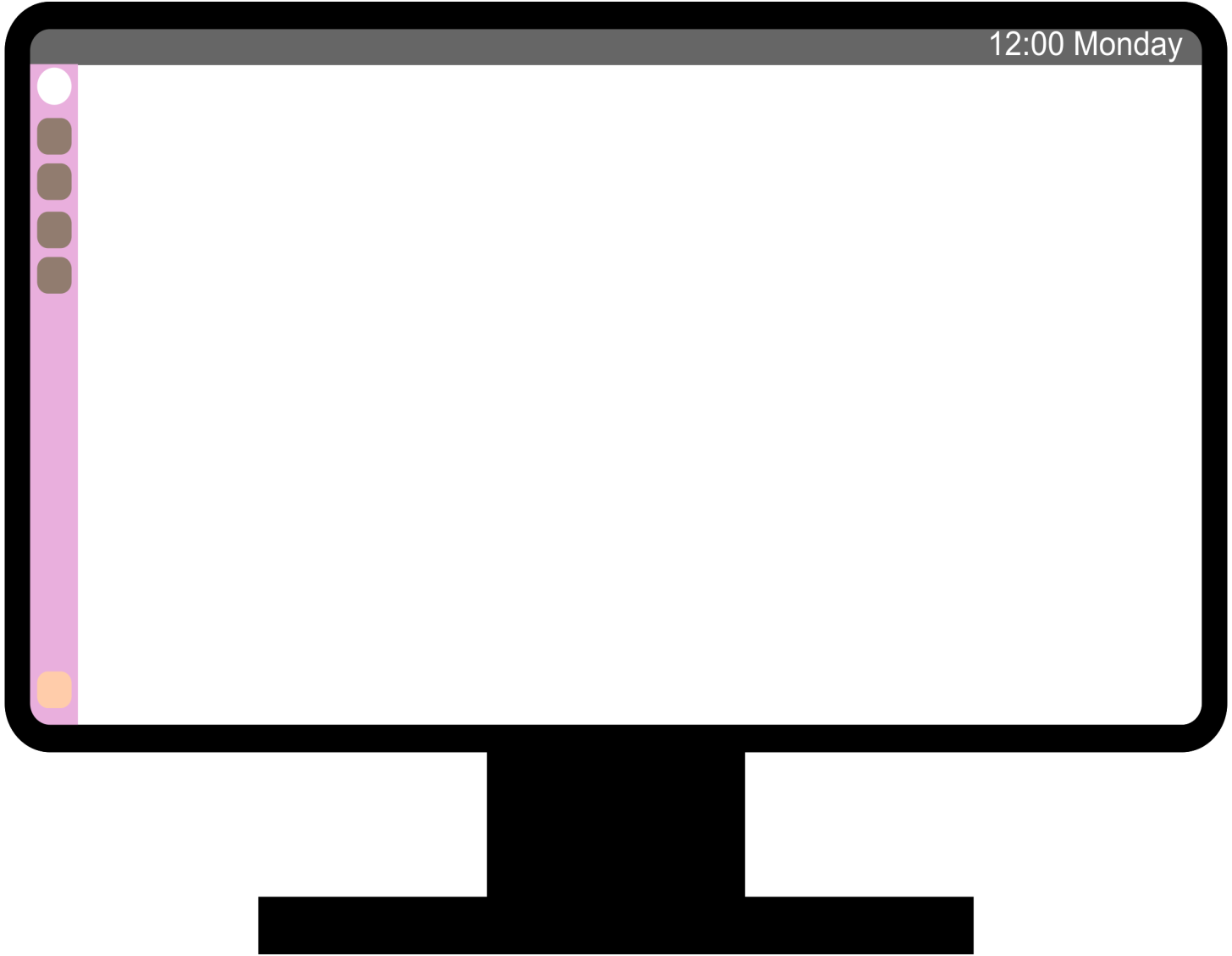 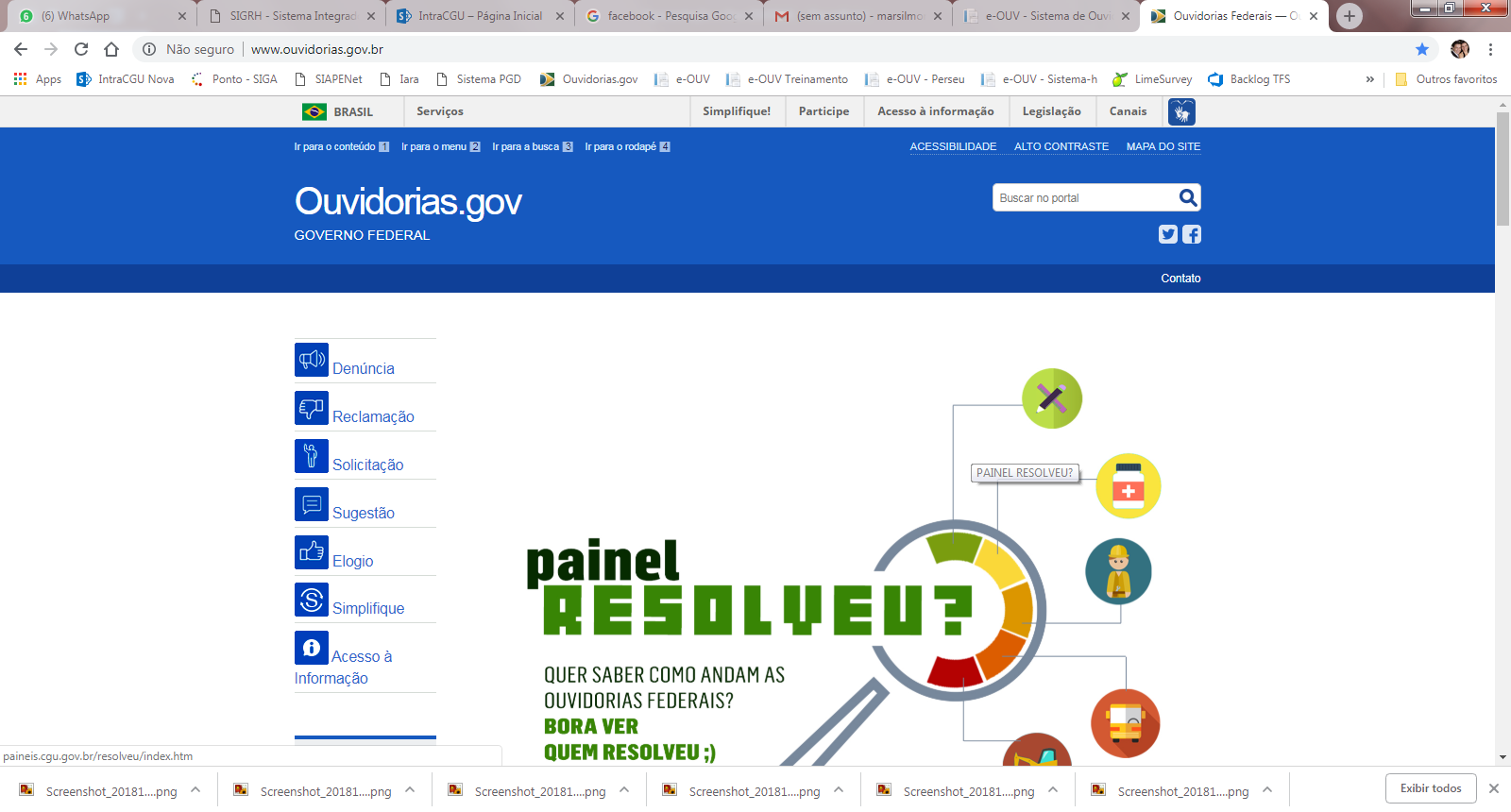 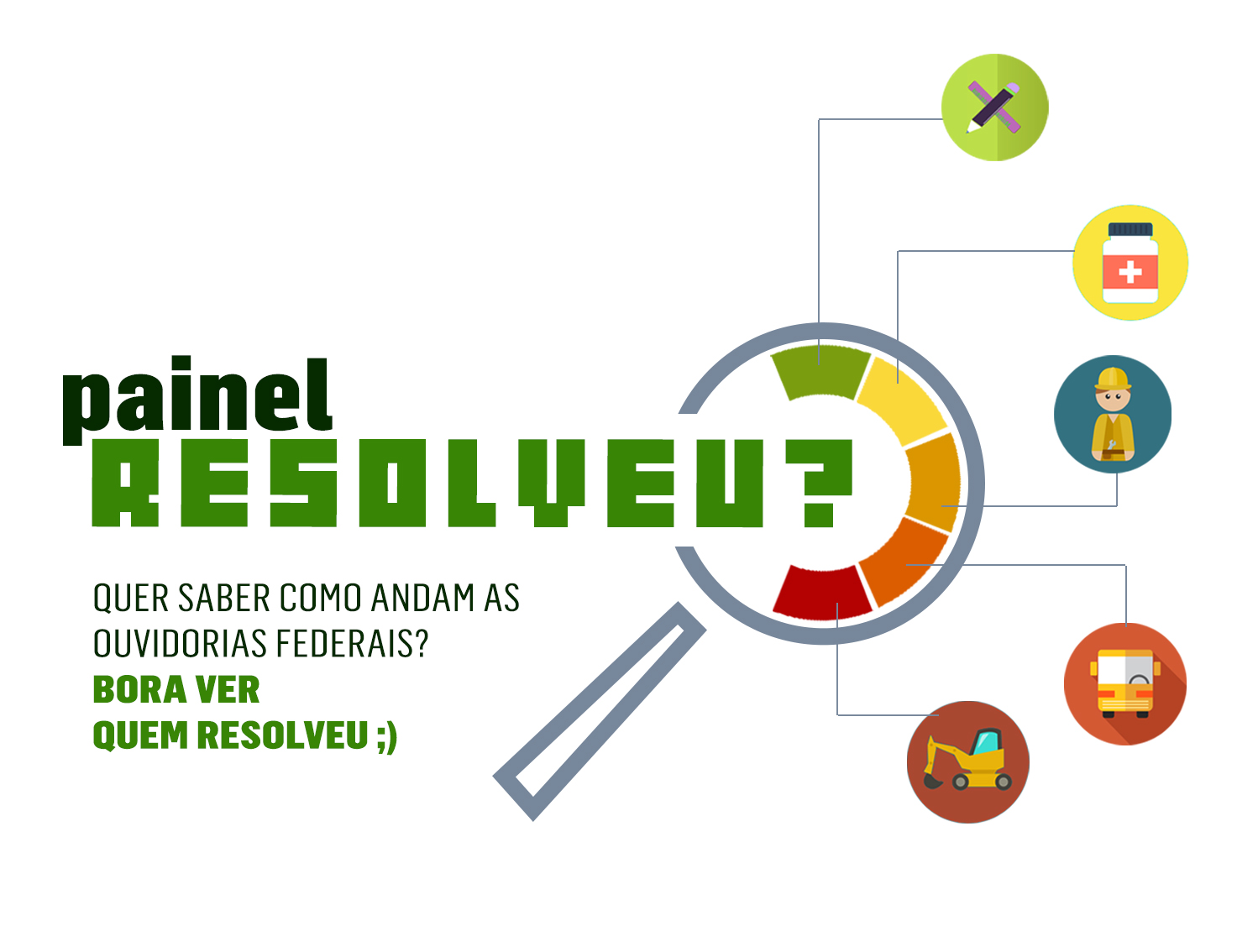 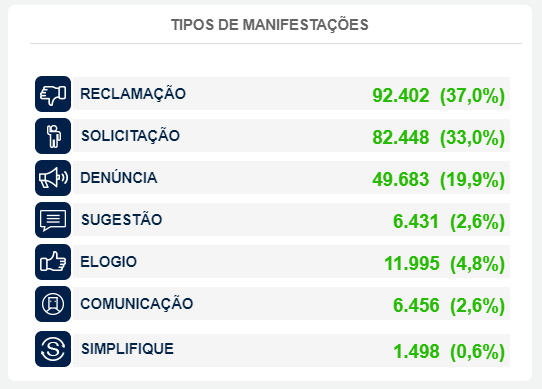 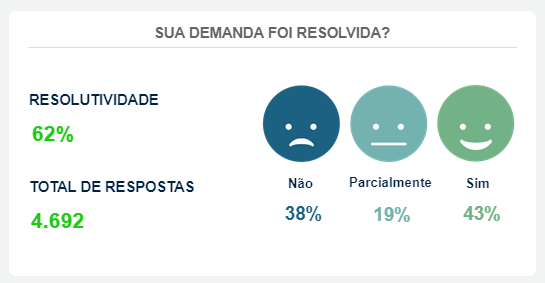 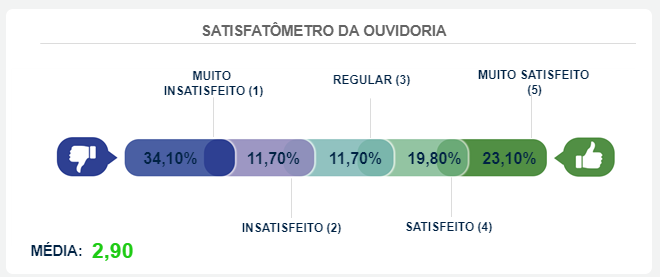 [Speaker Notes: O Painel Resolveu objetiva fornecer dados que auxiliem os gestores e os usuários no exercício do controle por meio da participação social. As informações utilizadas na versão atual são atualizadas diariamente e colhidas do e-Ouv. 
 Nesse contexto, é importante destacar que a CGU instituiu o Programa de Avaliação Cidadã de Serviços e Políticas Públicas (PROCID) em 2016, que utiliza, entre outras fontes, a base de dados das ouvidorias e de outras organizações para avaliar a qualidade das políticas e serviços e para medir a satisfação do usuário. 
Dados coletados em 31/05/19.]
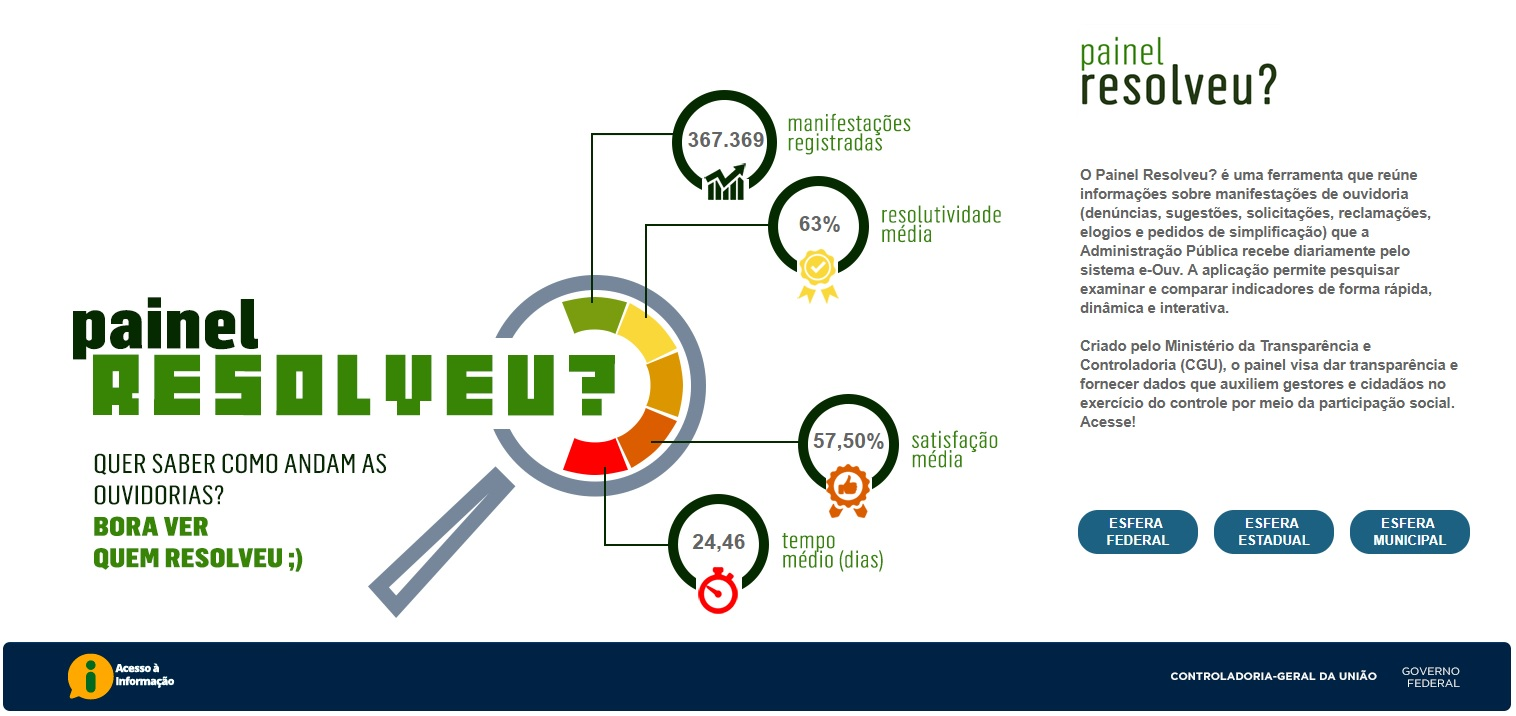 [Speaker Notes: A Sala das Ouvidorias objetiva fornecer dados que auxiliem os gestores e os usuários no exercício do controle por meio da participação social. As informações utilizadas na versão atual são atualizadas diariamente e colhidas do e-Ouv. 
 Nesse contexto, é importante destacar que a CGU instituiu o Programa de Avaliação Cidadã de Serviços e Políticas Públicas (PROCID) em 2016, que utiliza, entre outras fontes, a base de dados das ouvidorias e de outras organizações para avaliar a qualidade das políticas e serviços e para medir a satisfação do usuário.]
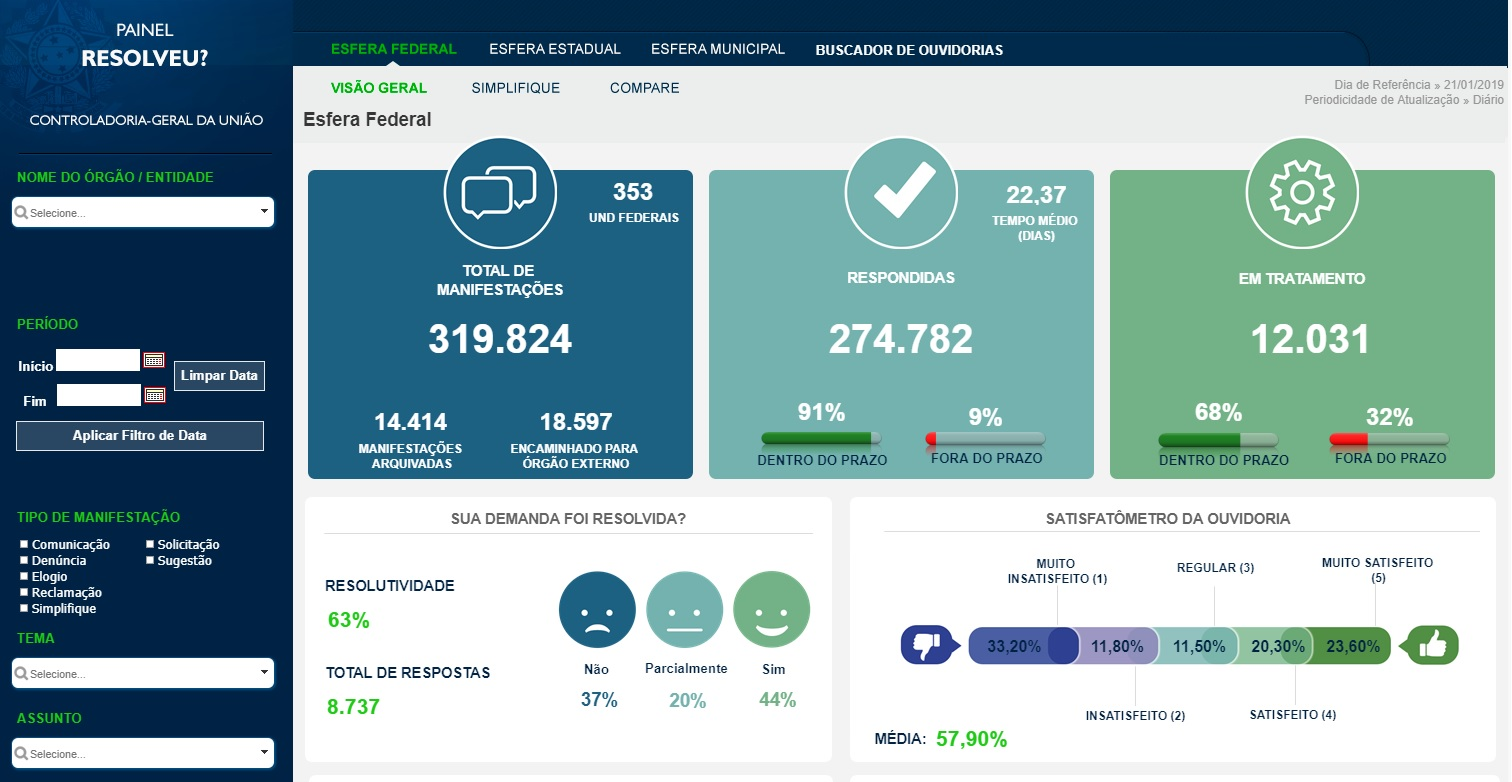 [Speaker Notes: A Sala das Ouvidorias objetiva fornecer dados que auxiliem os gestores e os usuários no exercício do controle por meio da participação social. As informações utilizadas na versão atual são atualizadas diariamente e colhidas do e-Ouv. 
 Nesse contexto, é importante destacar que a CGU instituiu o Programa de Avaliação Cidadã de Serviços e Políticas Públicas (PROCID) em 2016, que utiliza, entre outras fontes, a base de dados das ouvidorias e de outras organizações para avaliar a qualidade das políticas e serviços e para medir a satisfação do usuário.]
Obrigad@!
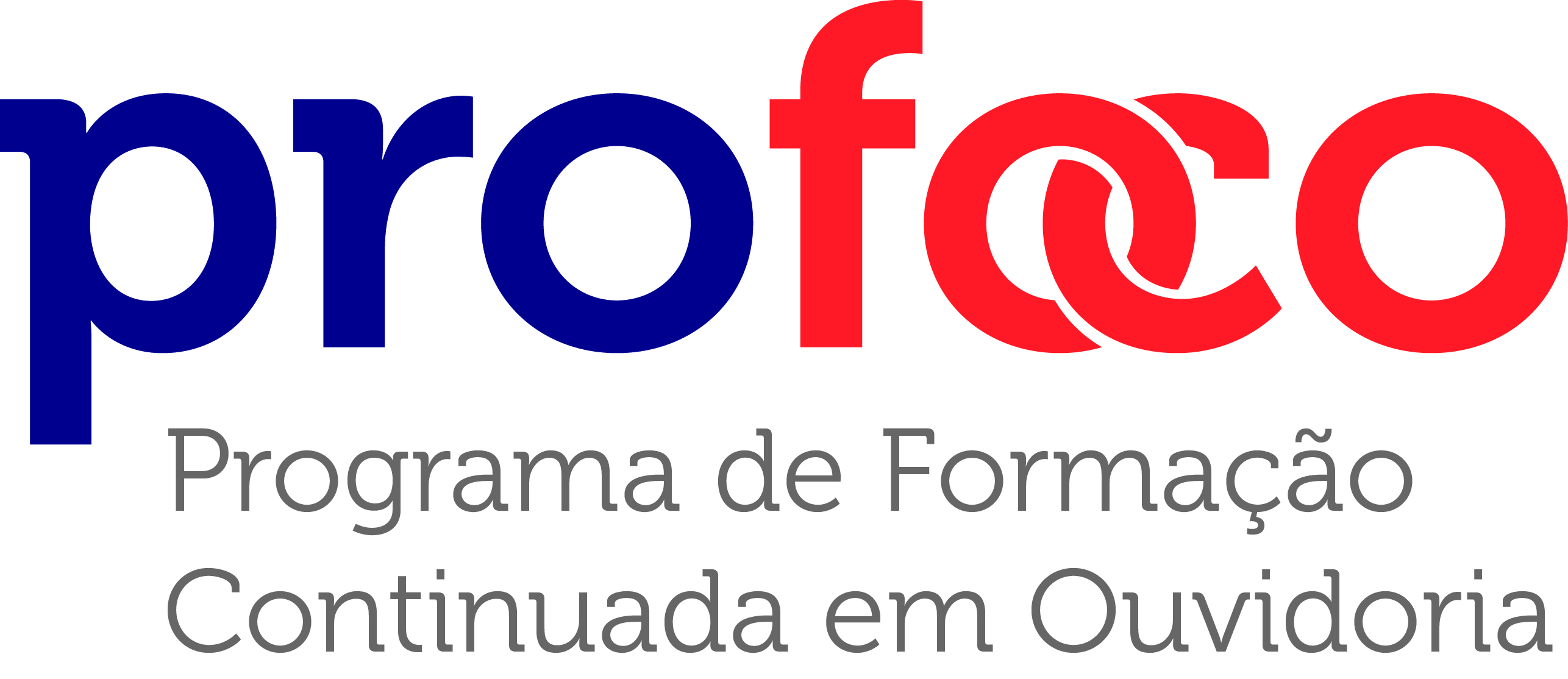 oguprofoco@cgu.gov.br – (61) 2020-6923
[Speaker Notes: Avaliação do curso, agradecimentos e encerramento.]
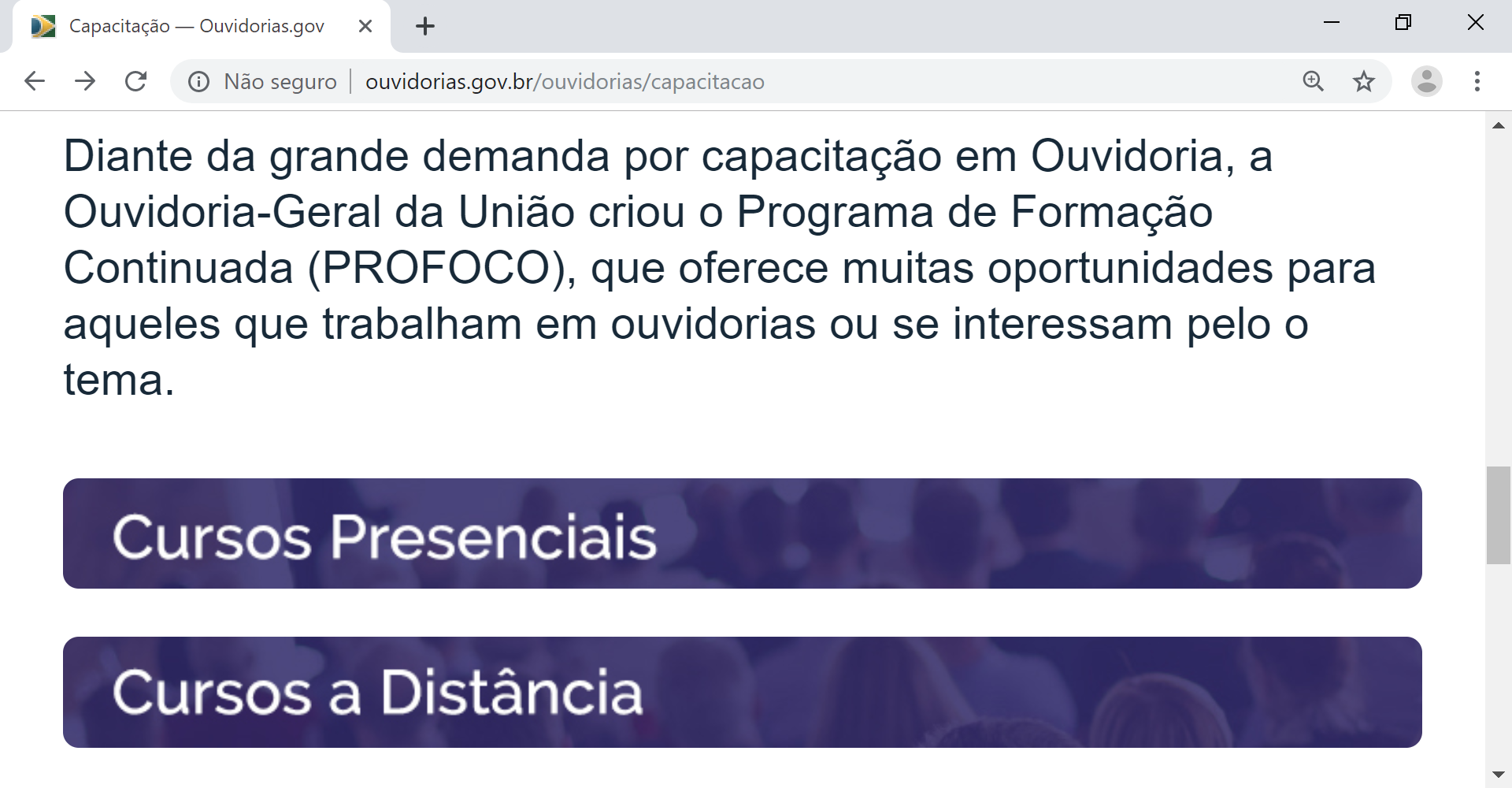 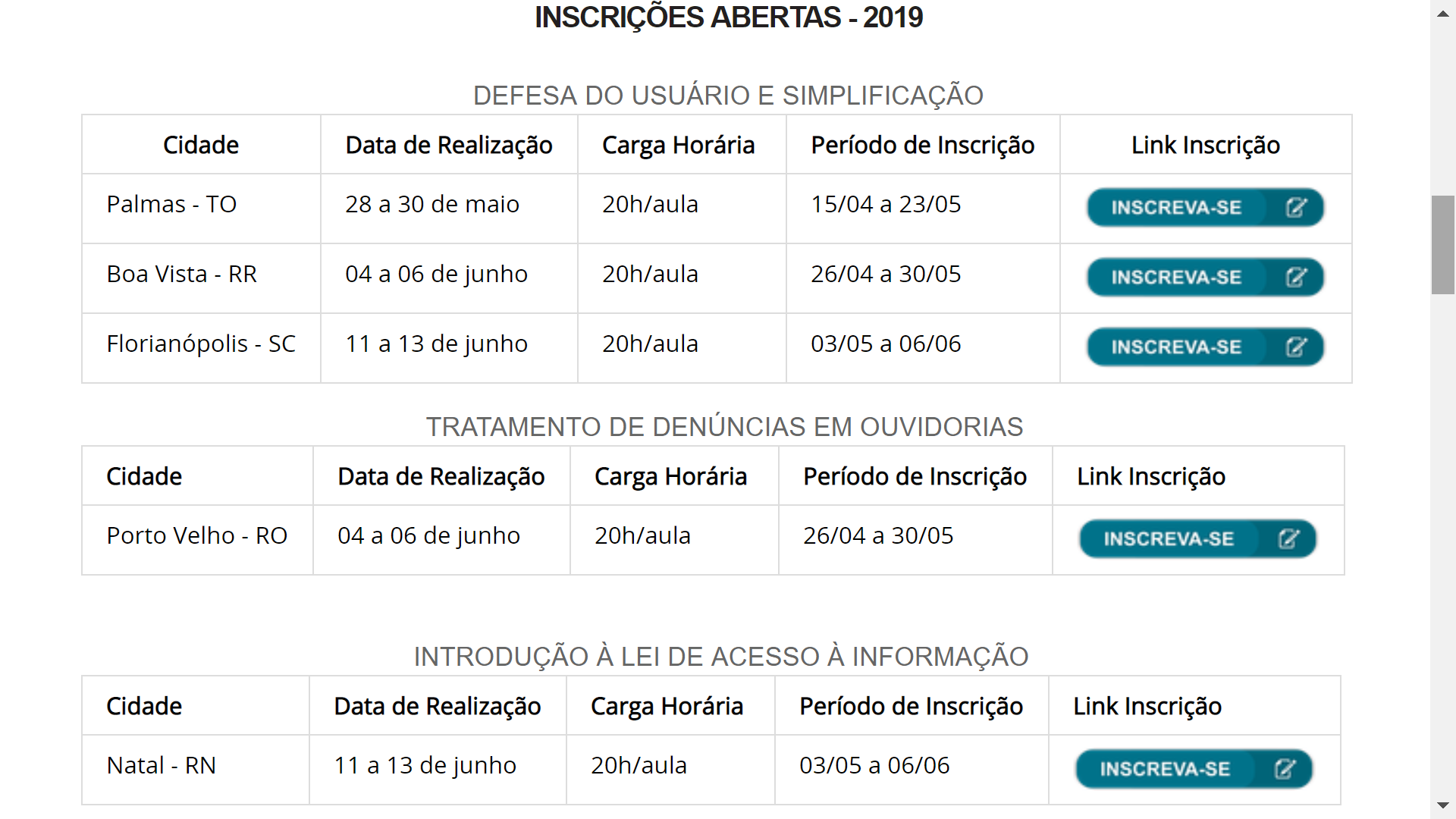 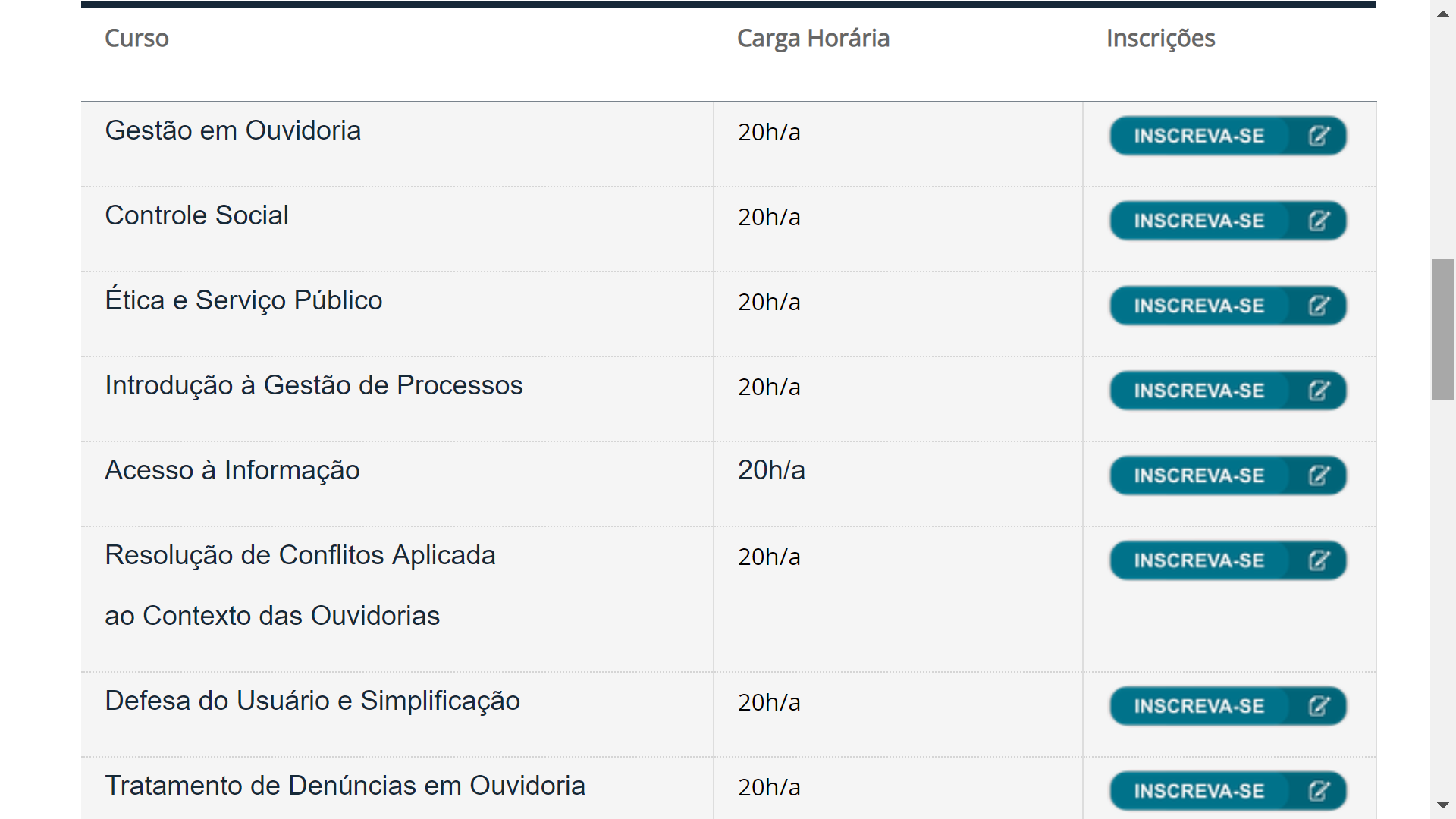 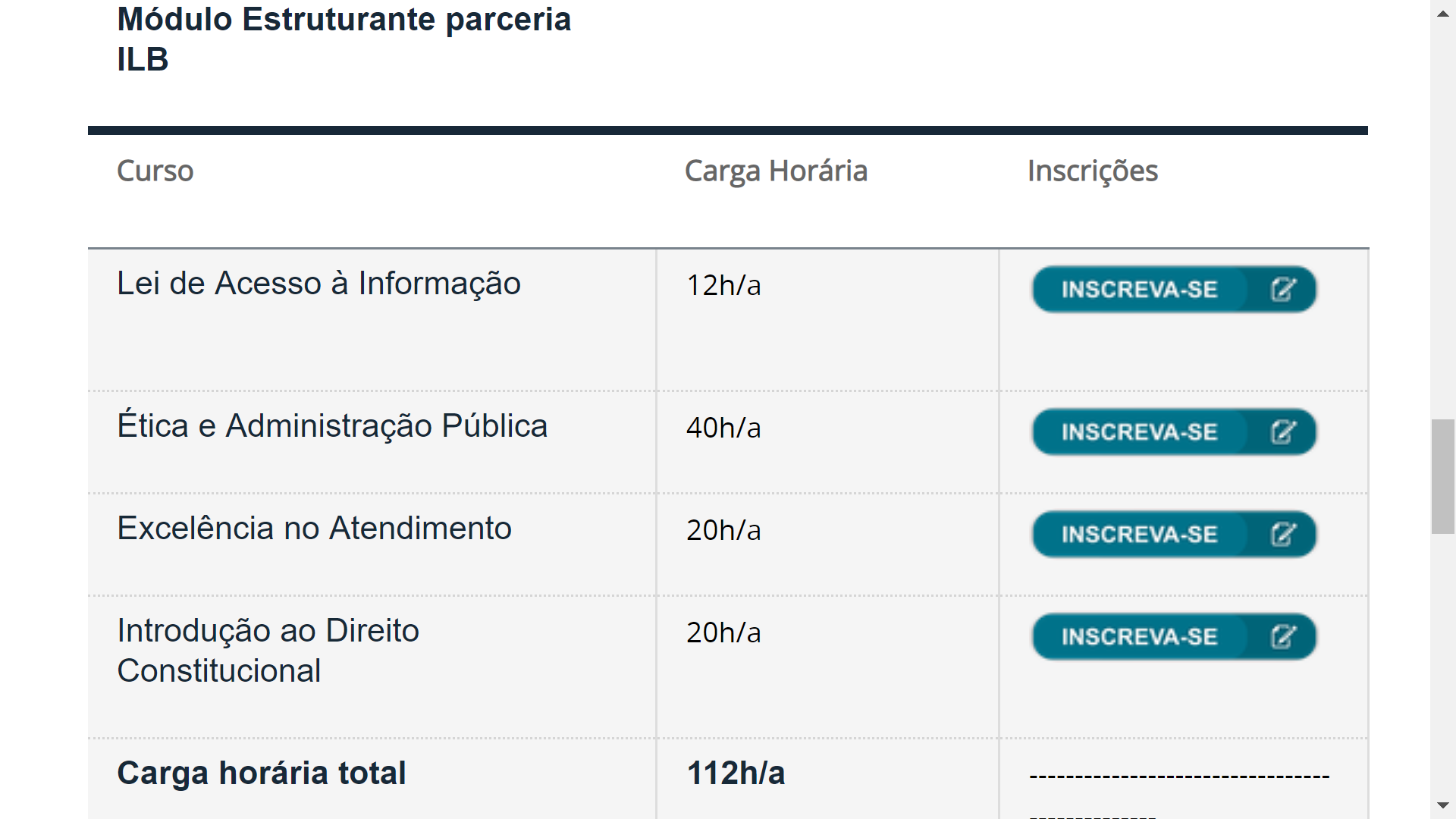 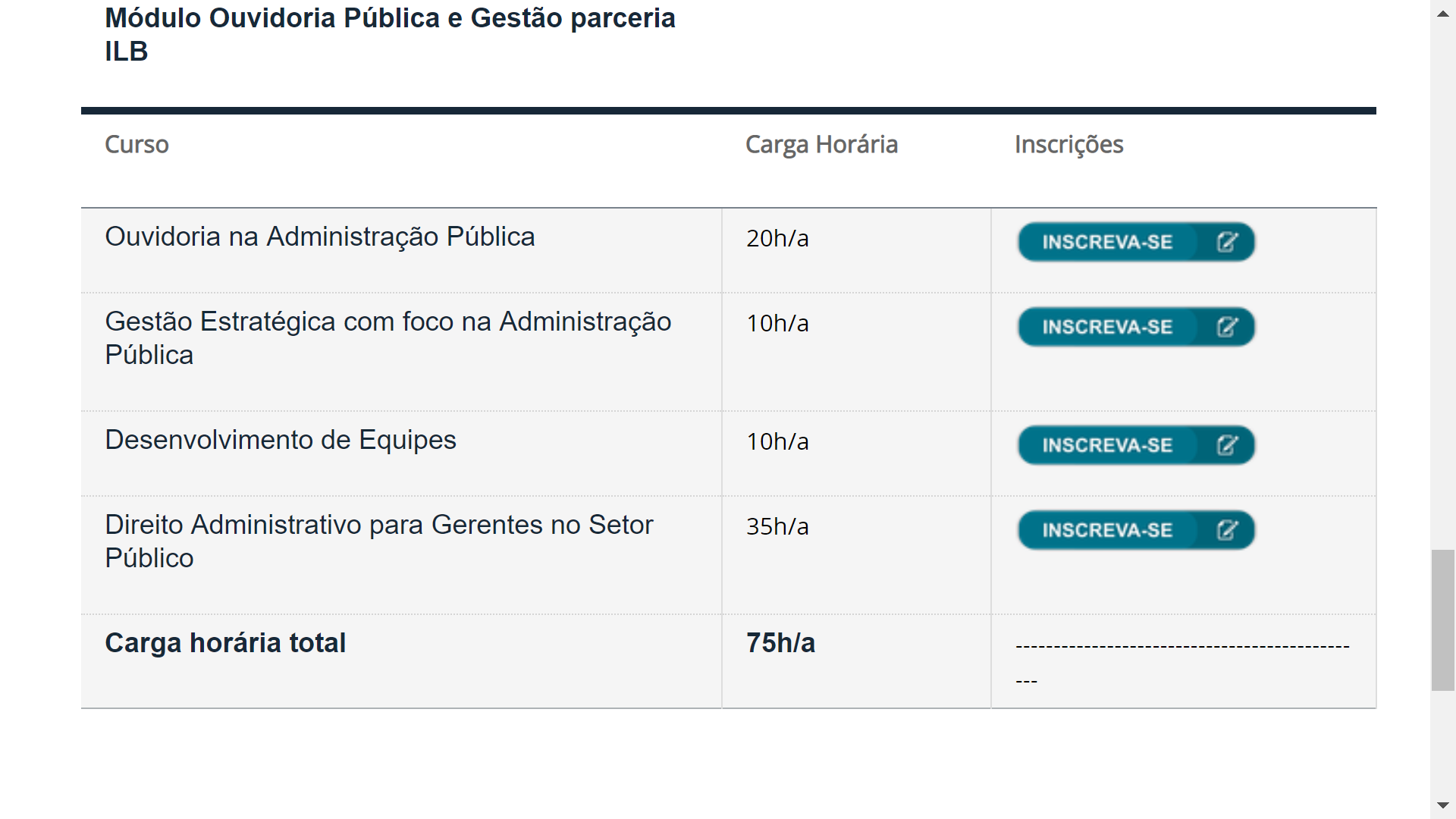